Pertemuan  1
PENGGABUNGAN  USAHA
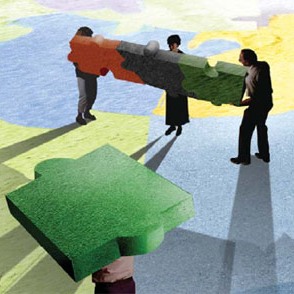 PENGGABUNGAN BADAN USAHA
Usaha untuk menggabungkan suatu perusahaan dengan satu atau lebih perusahaan lain ke dalam satu kesatuan ekonomi, sebagai upaya untuk memperluas usaha.
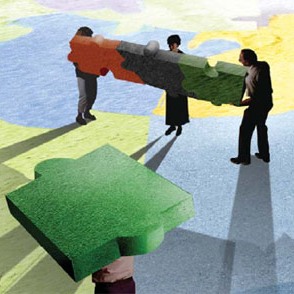 Alasan Penggabungan Usaha
Investasi yang menguntungkan
Mendapatkan kendali atas perusahaan lain
Memasuki pasar baru (area produk baru) melalui perusahaan yang sudah menguasai pasar	
Memastikan pasokan bahan baku (input produksi) lain
Memastikan output produksi bagi pelanggan
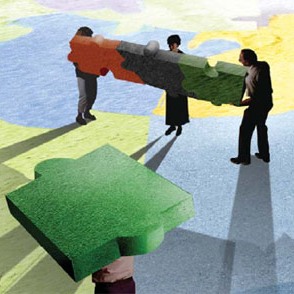 Alasan Lain Penggabungan Usaha
Diversivikasi usaha (kasus Boeing) 
Ukuran perusahaan (skala perusahaan)
Mendapatkan teknologi baru
Mengurangi tingkat persaingan
Mengurangi risiko
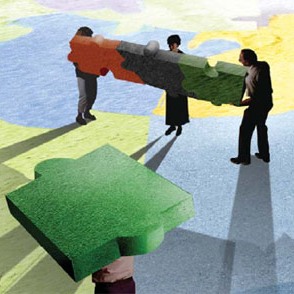 Bentuk Penggabungan usaha
Merger statutori (merger) : 
	Jenis penggabungan usaha dimana hanya ada satu dari perusahaan yang bergabung yang bertahan dan perusahaan lainnya dibubarkan. 
	
	Aktiva dan kewajiban dari perusahaan yang diakuisisi dipindahkan ke perusahaan pengakuisisi dan perusahaan yang diakuisisi dibubarkan atau dilikuidasi. Setelah merger operasi dari perusahaan yang dulunya terpisah sekarang berada di bawah satu entitas.
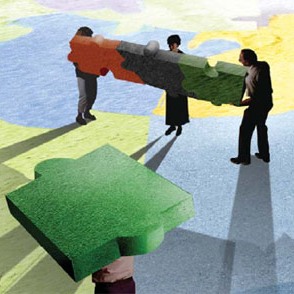 Perusahaan AA
Perusahaan AA
Perusahaan BB
skema merger
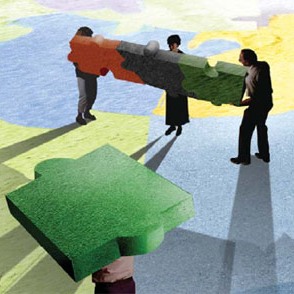 Bentuk Penggabungan usaha
Konsolidasi statutori (konsolidasi) : 
	Penggabungan usaha di mana kedua perusahaan yang bergabung dibubarkan serta aktiva dan kewajiban dari perusahaan perusahaan tersebut dipindahkan ke perusahaan yang baru dibentuk. 
	
	Operasi dari perusahaan yang dulunya terpisah sekarang berada di bawah satu entitas dan tidak satu pun perusahaan yang bergabung masih tetep berdiri sejak dilakukan konsolidasi
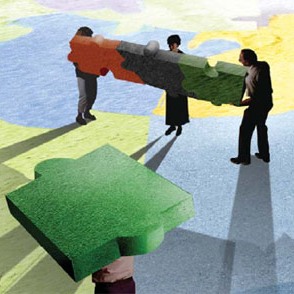 Skema akuisisi saham
Skema akuisisi saham
Perusahaan AA
Perusahaan AA
Perusahaan BB
Perusahaan BB
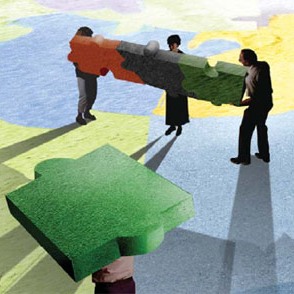 Karena tidak ada perusahaan yang dilikuidasi, perusahaan pengakuisisi memperlakukan kepemilikannya di perusahaan yang diakuisisi sebagai investasi. Dalam akuisisi saham, perusahaan pengakuisisi tidak perlu mengakuisisi seluruh saham milik perusahaan yang diakuisisi untuk memperoleh kendali. 

	Hubungan yang timbul dari akuisisi saham disebut hubungan induk dan anak perusahaan. Induk perusahaan (parent company) adalah perusahaan yang mengendalikan perusahaan lain yang disebut sebagai perusahaan anak (subsidiary), biasanya melalui pemilikian mayoritas di saham biasa.
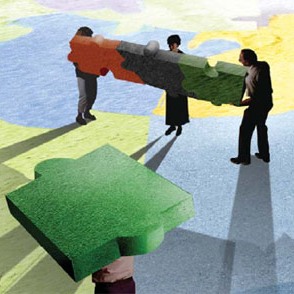 Menentukan jenis Pengggabungan Usaha
Perusahaan AA Berinvestasi pada Perusahaan BB
Akuisisi Aktiva bersih
Akuisisi saham
Ya
Perusahaan yang diakuisisi dilikuidasi ?
Tidak
Dicatat sebagai Merger atau konsolidasi
Dicatat sebagai akuisisi saham dan Menimbulkan Anak Perusahaan
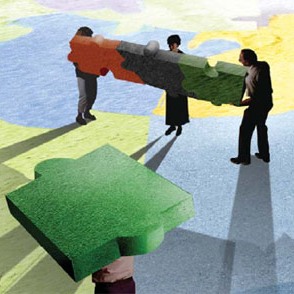 Metode Akuntansi dan Pelaporan
Purchase (Pembelian) (mengakui adanya goodwill, dengan nilai goodwill sebesar selisih dari harga beli dan harga wajar aktiva dan kewajiban yang diakuisisi.
	
	Goodwill : dipandang sebagai semua faktor yang menyebabkan perusahaan dapat memperoleh laba di atas rata-rata. Sebagaimana aktiva lainnya goodwill dinilai berdasarkan biaya perolehan awalnya dari pembeli jika dapat secara objective ditentukan. 

Pooling of Interest (Penggabungan kepemilikan), tidak mengakui adanya goodwill karena tidak ada harga beli,  hanya nilai buku yang terbawa (diakui).
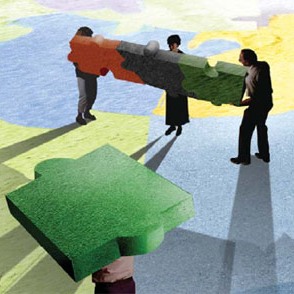 Pada tahun 2001 FASB mengeluarkan statemen No 141 ” Busines Combination” (FASB 141) yang menghapuskan metode penggabungan  kepemilikan. Sehingga semua metode penggabungan usaha menggunakan metode pembelian.
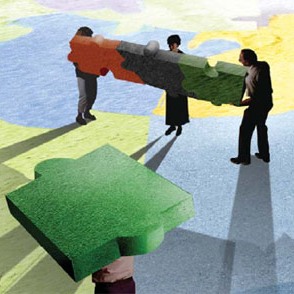 Beberapa alasan perusahaan menyukai metode kepemilikan adalah: 
Terhindar dari peningkatan biaya depresiasi atas aktiva yang direvaluasi.
Terhindar dari beban amortisasi goodwill.
Peningkatan fleksibilitas manajemen terkait dengan dividen. 
Manajemen memiliki kesempatan menciptakan laba yang sebelumnya belum dilaporkan
Menyembunyikan nilai kepentingan yang diberikan dalam penggabungan usaha
Melindungi manajemen dari kritik pemegang saham (harga beli aktiva yang lebih tinggi dari nilai wajar aktiva
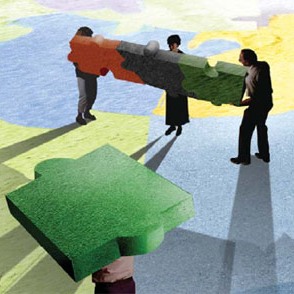 Penentuan Harga Beli
Pembeli memperhitungkan seluruh biaya perolehan sehubungan dengan akuisisi aktiva bersih  atau saham perushaan lain sebagai  bagian dari harga beli.
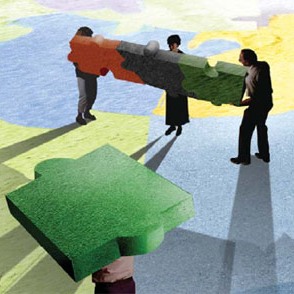 Penentuan Harga Beli
Terdapat tiga jenis biaya yang dapat timbul dari penggabungan usaha: 

  biaya langsung : contoh imbal jasa bagi penemu  
                (finder’s fee),  akuntan, hukum dan penilaian.
  biaya pengeluaran efek : biaya pendaftaran efek, audit,
                dan hukum sehubungan pendaftaran saham  
                dan komisi pialang. 
  biaya tidak langsung dan umum :  biaya gaji akuntan 
                yang merupakan pegawai perusahaan 
                pengakuisisi dalam penggabugan usaha
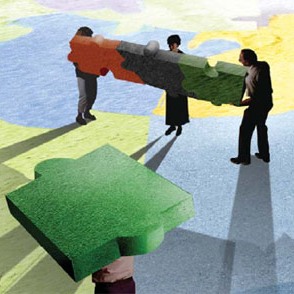